Understanding Healthcare Settings
Chapter 1
Learning Objectives
Discuss the structure of the healthcare system and describe ways it’s changing
Describe a typical long-term care facility
Describe residents who live in long-term care facilities
Explain policies and procedures
Describe the long-term care survey process
Explain Medicare and Medicaid
Discuss the terms culture change and person-directed care
Healthcare Structure
Changing Healthcare
Typical Long-Term Care Facility
24-hour skilled nursing care
Personal care for all residents
Activities of Daily Living (ADLs)
Focused care for residents with special needs
IV therapy, wound care, management of chronic diseases, etc.
Most conditions are chronic
Meet a few residents
Short-term care
Long-term care
Policies and Procedures
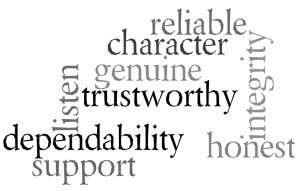 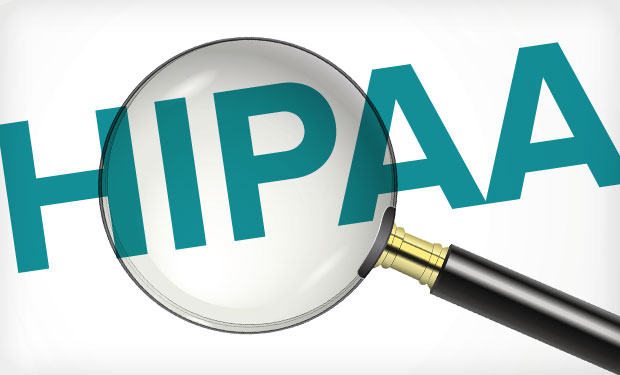 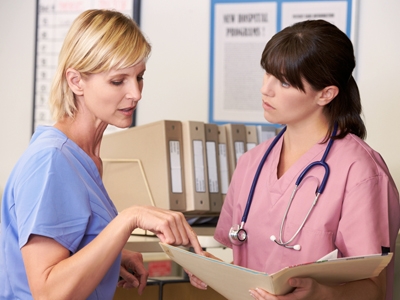 Long-Term Care Survey
Medicare & Medicaid
Culture Change & Person-Directed Care
Culture Change
Choice
Dignity
Respect
Self-determination
Purposeful living
Pioneer Network
Advocates for person-directed care (emphasizing individuality)
Eden Alternative
Focus on improving the lives of elders and their caregivers
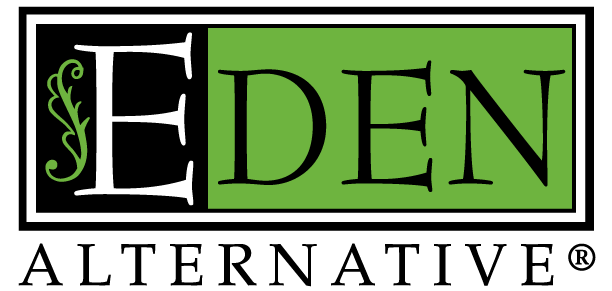 Review
Structure of healthcare
Long-term care facility
Residents who live in LTC facilities
Policies and procedures
Survey process
Medicare and Medicaid
Culture change and person-directed care